紅綠燈─進階
專案說明
本專案是利用紅、黃、綠三色LED來模擬十字路口的紅綠燈交通號誌運作的情形。
模擬十字路口紅綠燈，綠燈亮10秒、黃燈亮3秒、紅燈亮10秒，此外紅燈亮時，畫面出現紅燈秒數的倒數計時。
2
連接方式
連接方式
965－
4
程式
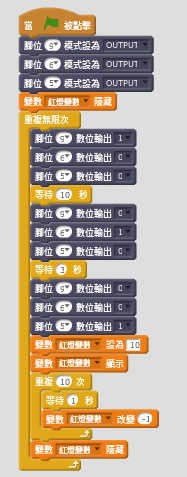 程式碼
設定數位腳位為OUTPUT（輸出）
重覆執行LED亮滅的控制。
綠燈亮10秒、黃燈亮3秒、紅燈亮10秒。
設定變數「紅燈變數」，起始值為10，當紅燈亮時，進行倒數（每經過1秒，數值減1，重複10次）。
6